RESPIRACIÓN EN ANIMALES INVERTEBRADOS
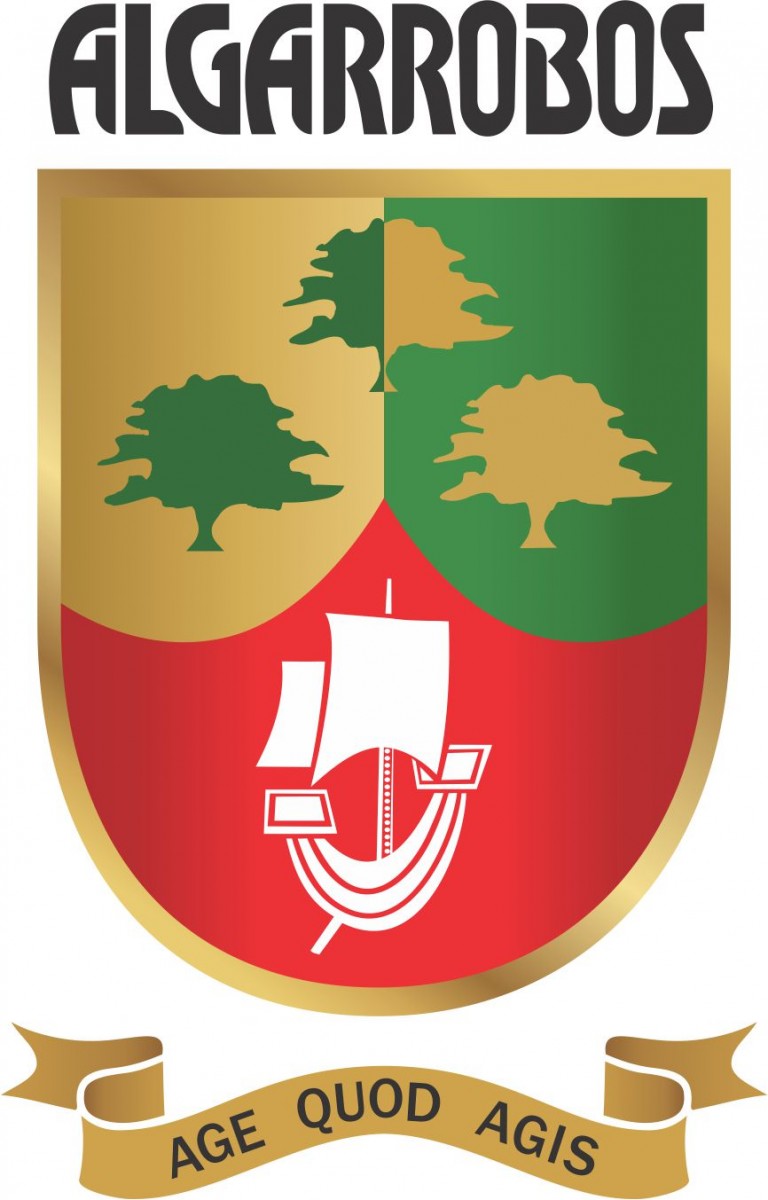 Alumno: Cesar Fabrizio Campos Monja
Profesor: LIC. Juan Céspedes
Grado:2 de secundaria
Sección: A
Año: 2022
Introducción
Qué  es la respiración en animales? 
Los animales, necesitan oxígeno para obtener energía en los procesos celulares. Tienen que realizar un intercambio gaseoso entre el organismo y su medio, de éste toman el O2 y al medio desprenden CO2, formado durante el proceso de la respiración celular. El intercambio gaseoso se produce siempre por difusión.

Objetivos:
1.Explicar que es la respiración en animales
2.Mencionar todas las clases de animales invertebrados y su respiración
Figura 1:Clases de animales invertebrados
https://acortar.link/p4kW1q
Poríferos
¿Cómo respiran?
La respiración de los poríferos es por difusión directa del oxígeno disuelto en el agua. De la misma manera, el dióxido de carbono y el amoniaco generados por el animal son eliminados por difusión simple a través del agua.
Figura 2: ejemplo de poríferos
https://acortar.link/IpI2og
CELENTEREOS
¿Cómo respiran?
La respiración se produce en las células tanto de la capa externa como interna ya que ambas son capaces de captar oxigeno del agua y expulsar dióxido de carbono. En algunas especies comprendidas en el filo que agrupa a estos invertebrados, la simbiosis con algas es la fuente de su oxigeno.
Figura 3: imagen de un celentéreo
https://acortar.link/NnlkuX
HELMINTOS
¿Cómo respiran?
En el aparato respiratorio, los helmintos mencionados dan lugar a manifestaciones clínicas por 2 mecanismos principales: a) la lesión mecánica debida a la presencia del parásito o a la obstrucción de estructuras (vasculares o bronquiales), y b) la respuesta inmunológica al parásito o a elementos de éste.
Figura 4: imagen de un helminto
https://acortar.link/CgFUOr
NEMÁTODOS
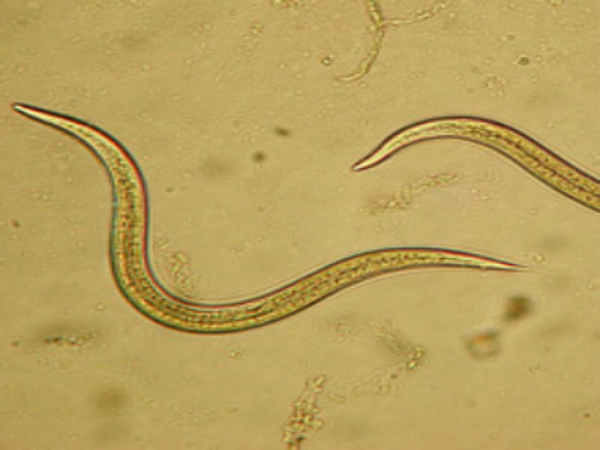 ¿Cómo respiran?
Los nematodos carecen de órganos respiratorios diferenciados. Los adultos que viven como parásitos intestinales son principalmente anaerobios, en ellos falta el ciclo de Krebs y el sistema de citocromos, pero todos pueden utilizar el oxígeno si está disponible.
Figura 5:  Imagen de nemátodo
 https://acortar.link/PfKy8l
Anélidos
¿Cómo respiran?
En animales que viven en ambientes húmedos o acuáticos como ciertos anélidos, algunos artrópodos y anfibios(que además tienen pulmones) respiran a través de la piel: es la respiración cutánea. En este tipo de respiración se necesita que la piel sea fina y permeable a los gases, además de estar continuamente húmeda.
Figura 5: Lombriz de tierra
https://acortar.link/nA5Yi2
Equinodermos
¿Cómo respiran?
La respiración se realiza mediante un sistema vascular acuífero, basado en la acción de una placa que actúa a modo de orificio (madreporita) y la intervención de numerosos conductos que permiten el transporte eficaz del líquido acuoso que contiene las proteínas y nutrientes necesarios para su supervivencia
Figura 6: Estrella de mar
https://acortar.link/7vg18o
MOLUSCOS
Cefalópodos
¿Cómo respiran?
RESPIRACIÓN: Con uno o dos pares branquia, su sistema circulatorio: Es cerrado y presentan un par de corazones branquiales.
Figura 8: imagen de un pulpo
https://acortar.link/4mutvF
Gasterópodos
¿Cómo respiran?
RESPIRACIÓN: Mediante una o dos branquias o mediante un pulmón. La abertura del pulmón se denomina neumostoma.
Figura 9:  imagen de caracol 
https://acortar.link/BPkk8a
Bivalvos
¿Cómo respiran?
Respiran a través de la respiratorios: branquias (o ctenidios) o pulmones. Presentan una branquia bipectinada a cada eje central del que salen numerosos filamentos branquiales a cada lado.
Figura 10: imagen de una concha
https://acortar.link/Wy2F9M
Artrópodos
Crustáceos
¿Cómo respiran?
dado el carácter acuático predominante en la mayoría de los crustáceos, todos ellos respiran por branquias que, como ya conocen, son los aparatos concebidos para aprovechar el oxígeno disuelto en las aguas, al contrario que los pulmones, que están diseñados para respirar el oxígeno atmosférico.
Figura 11: imagen de un cangrejo
https://acortar.link/dwZYRO
Arácnidos
¿Cómo respiran?
Los Arácnidos son Artrópodos de respiración traqueal (con filotráqueas o dendrotráqueas), con cuatro pares de patas y un par de quelíceros situados delante de la boca. La respiración se lleva a cabo por tráqueas, a veces modificadas en filotráqueas, pero algunos arácnidos respiran directamente por el tegumento.
Figura 12: imagen de una araña
https://acortar.link/5MpPE6
MIRIAPODOS
¿Cómo respiran?
RESPIRACIÓN: A través de la pared del cuerpo. Mediante un sistema traqueal que se abre a través de pares de estigmas en las áreas pleurales, en la base de las patas. APARATO CIRCULATORIO: El corazón presenta un par de ostiolos y un par de arterias por segmento.
Figura 13: imagen de un cien pies
https://acortar.link/FkYD5N
INSECTOS
¿Cómo respiran?
Los insectos no respiran de la misma forma que nosotros. El oxígeno viaja hacia tejidos de insectos a través de pequeñas aberturas en las paredes corporales llamadas espiráculos, y luego a través de pequeñas terminaciones ciegas llenas de aire y tubulares llamadas tráqueas.
Figura 14: insectos 
https://acortar.link/oNXlhr
Conclusiones
1. Los animales necesitan oxigeno y al medio desprenden dióxido de carbono para obtener energía en los procesos celulares

2. La respiración en animales invertebrados son diferentes, múltiples y variadas
LINKOGRAFIA
1. https://prezi.com/-j9vy1l3hjsh/respiracion-directa-en-los-poriferos-cnidarios-nematodos-y/#:~:text=La%20respiraci%C3%B3n%20de%20los%20por%C3%ADferos,simple%20a%20trav%C3%A9s%20del%20agua.
2.    https://definicion.de/celenterados/#:~:text=A%20diferencia%20de%20otros%20animales,difusi%C3%B3n%20y%20las%20excreciones%20son
3.https://cidta.usal.es/cursos/enfermedades/modulos/curso/uni_06/u7c1s1.htm#:~:text=%C2%B7%20No%20poseen%20aparato%20respiratorio%20ni,de%20las%20especies%20son%20ov%C3%ADparas.
4.    https://www.ecologiaverde.com/que-son-los-nematodos-caracteristicas-clasificacion-y-ejemplos-2556.html
5.  https://prezi.com/hjobm4-tawvk/respiracion-anelidos/
6     https://www.inecol.mx/inecol/index.php/es/2017-06-26-16-35-48/17-ciencia-hoy/1641-equinodermos#:~:text=La%20respiraci%C3%B3n%20se%20realiza%20mediante,Figura%203
7.    https://www.todoservivo.com/moluscos/cefalopodos/
8.    https://www.ecologiaverde.com/que-son-los-gasteropodos-tipos-y-caracteristicas-3868.html
9.     https://www.todoservivo.com/moluscos/bivalvos/
10.https://www.rae.es/dhle/filotr%C3%A1quea#:~:text=Los%20Ar%C3%A1cnidos%20son%20Artr%C3%B3podos%20de,situados%20delante%20de%20la%20boca.&text=La%20respiraci%C3%B3n%20se%20lleva%20a,respiran%20directamente%20por%20el%20tegumento.

11  https://www.ucm.es/data/cont/docs/465-2013-08-22-H8%20MIRIAPODOS.pdf
12   https://askabiologist.asu.edu/C%C3%B3mo-respiran-los-insectos#:~:text=Los%20insectos%20no%20respiran%20de,aire%20y%20tubulares%20llamadas%20tr%C3%A1queas.
.  
13.  https://digital.csic.es/handle/10261/87188